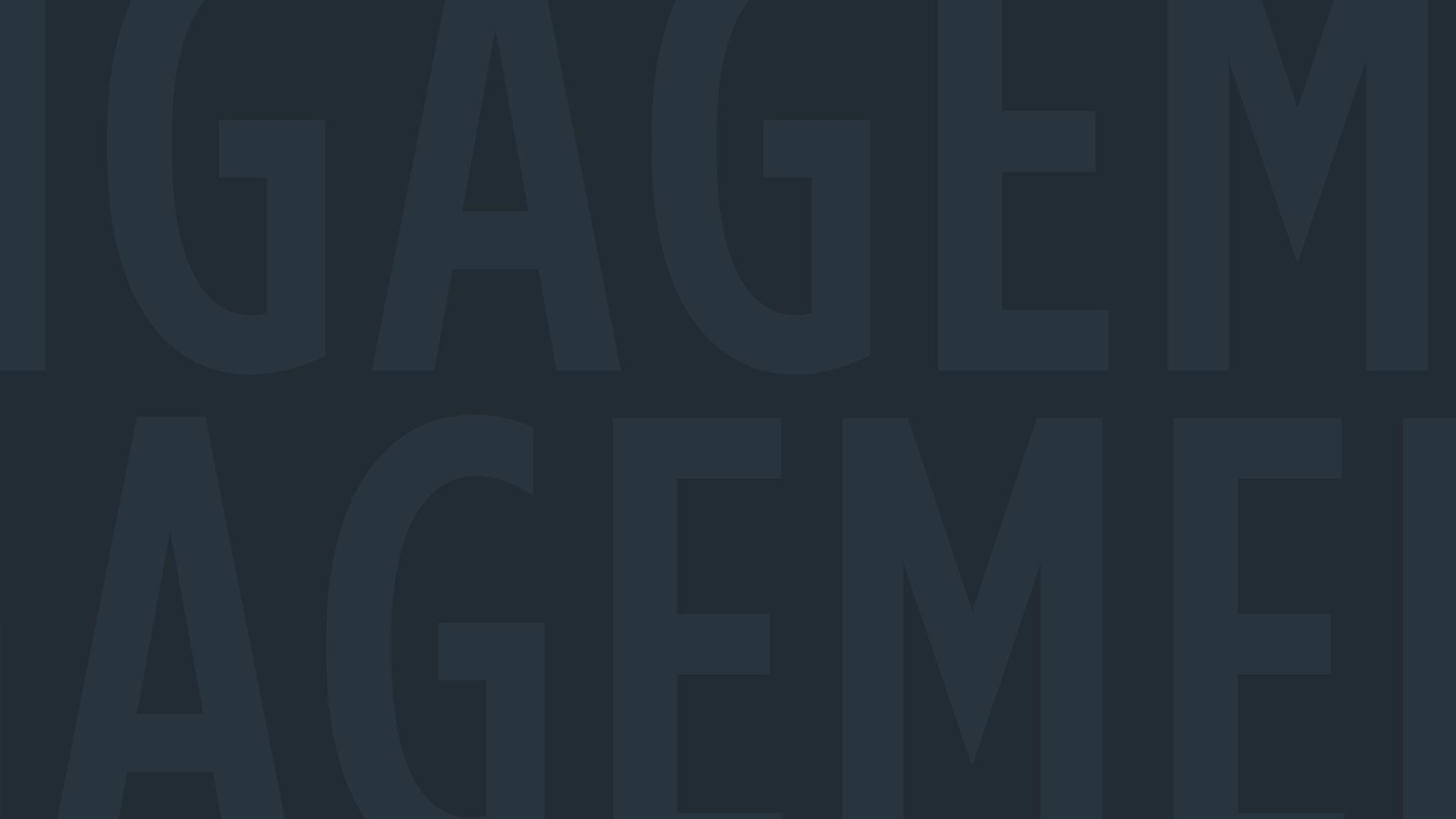 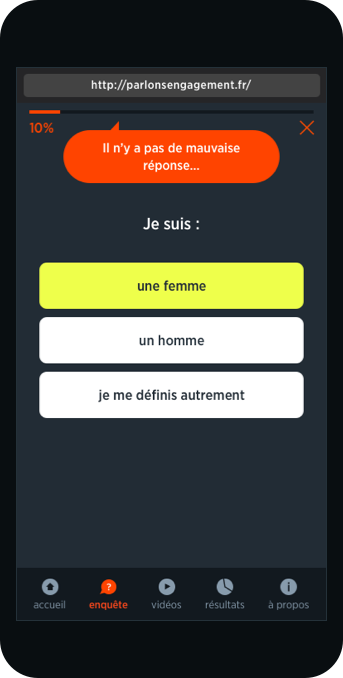 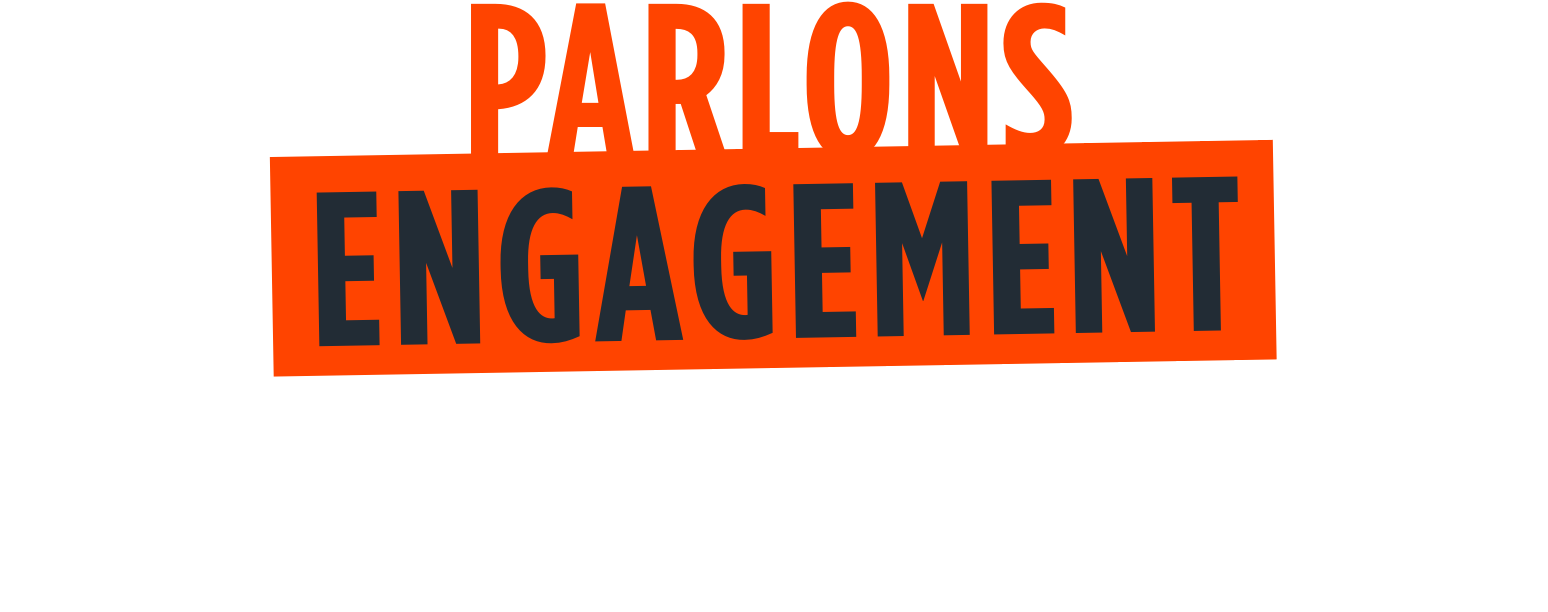 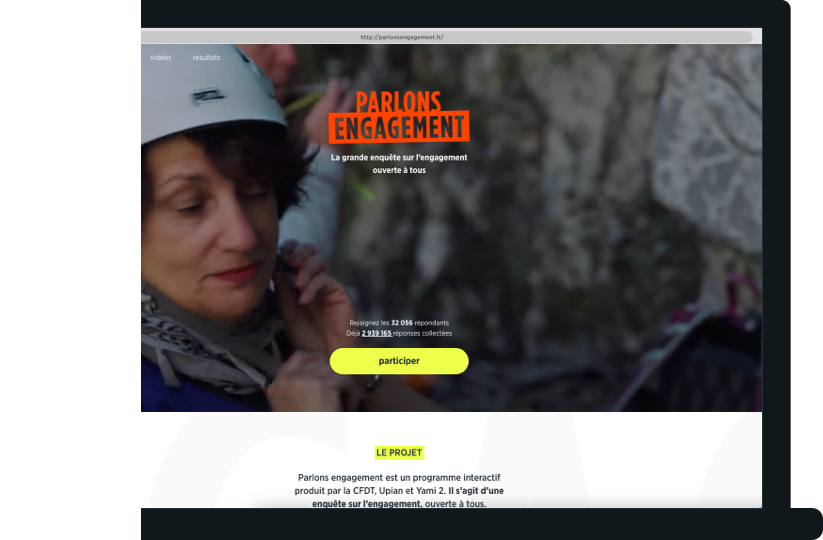 [Speaker Notes: Vidéo d’introduction sur l’engagement]
PLATEAU 1
L’engagement, une riche et belle expérience
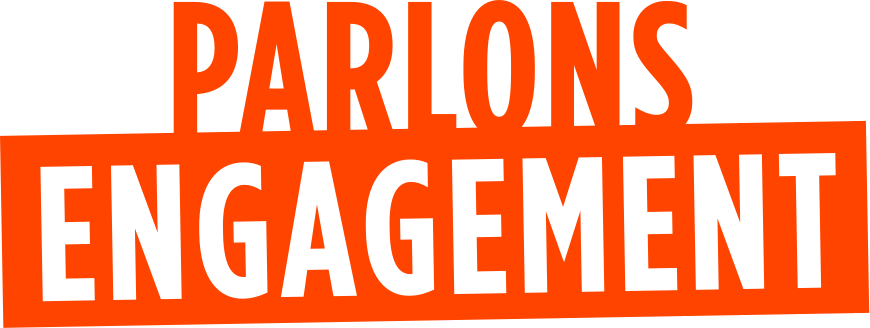 79%
des répondants sont syndiqués
55%
des répondants sont adhérents d’une association ou d’un parti politique
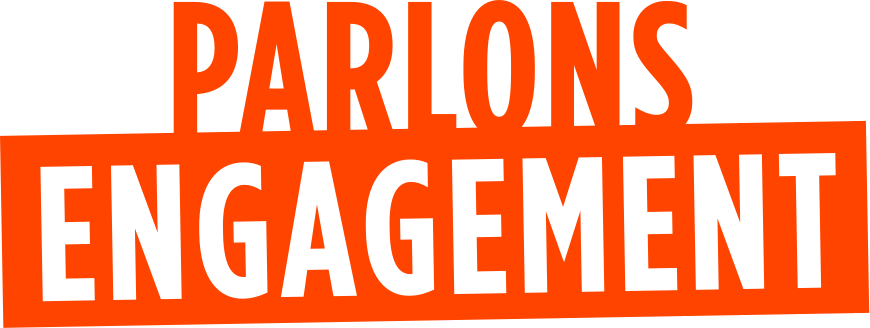 74%
des répondants décrivent leur engagement comme une belle expérience
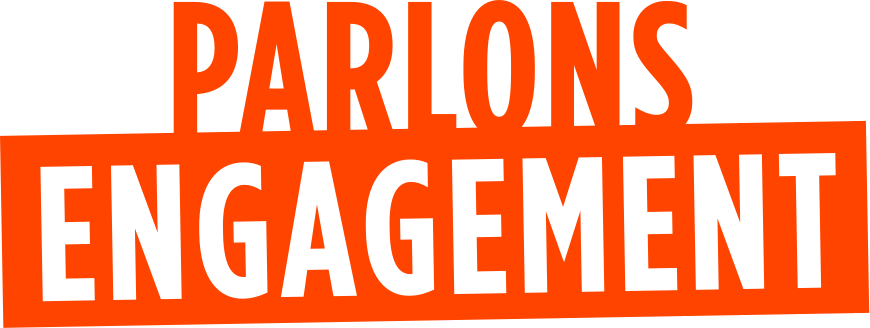 80%
des répondants trouvent que leur engagement les rend plus optimistes
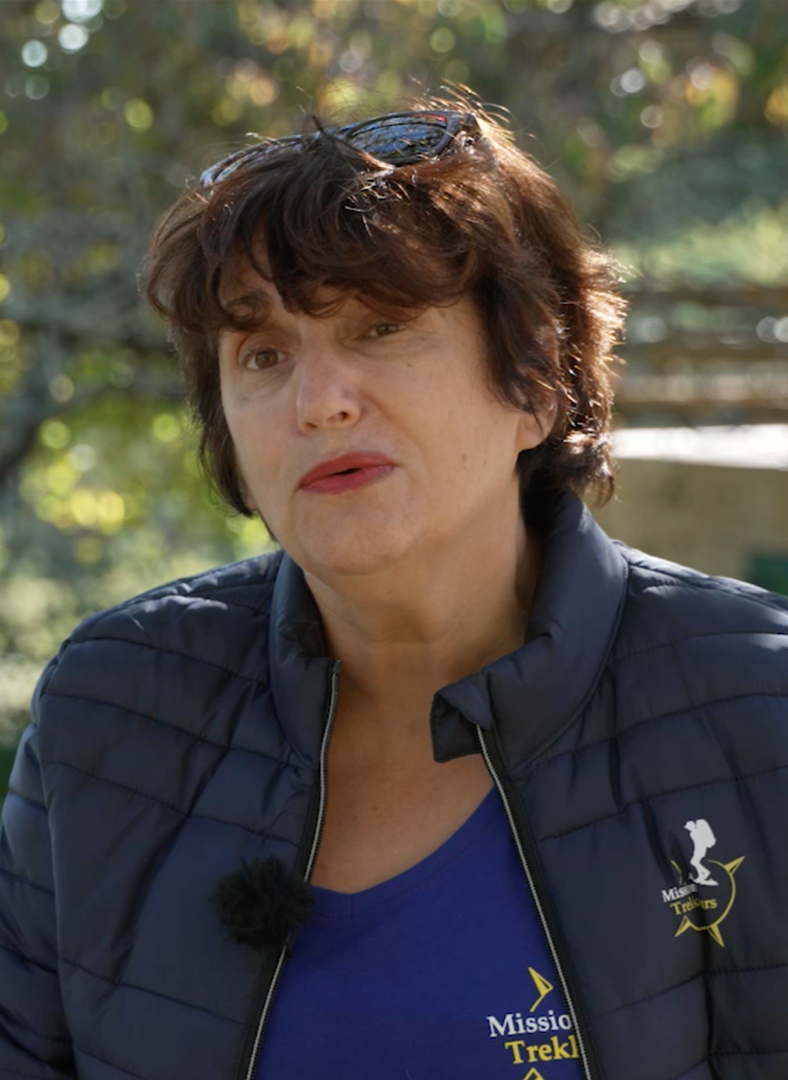 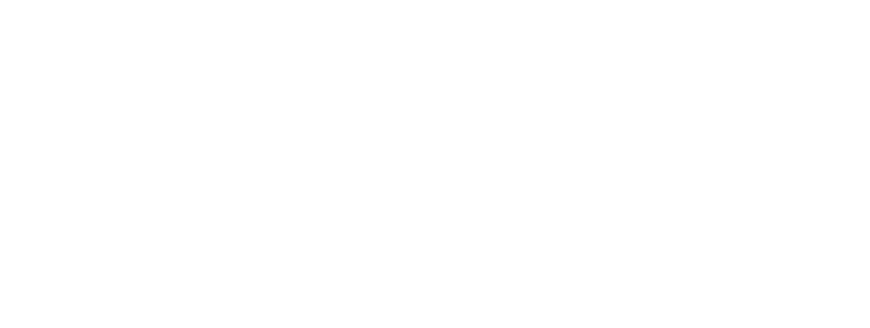 « Je dirais que j’avais une vie normale, comme tout le monde, et maintenant je dirais que j’ai une vie épanouie. »
DJANNINA, ENGAGÉE DANS LA MOBILISATION CITOYENNE
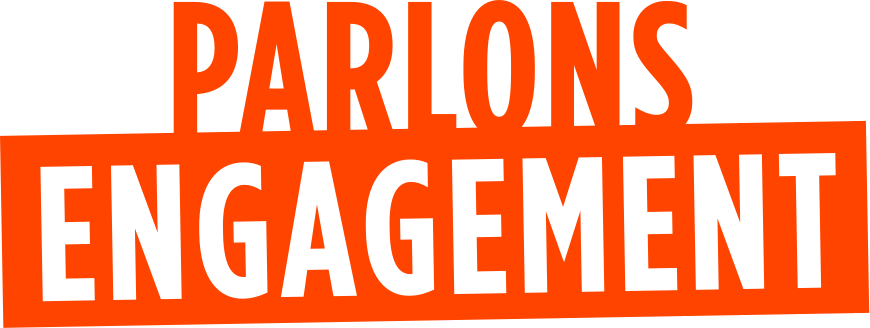 1/3
des répondants estiment que l’on ne vit pas en démocratie
77%
comptent avant tout sur eux-mêmes pour améliorer 
leurs conditions de vie
PLATEAU 2
L’engagement syndical, un processus à accompagner
33%
43%
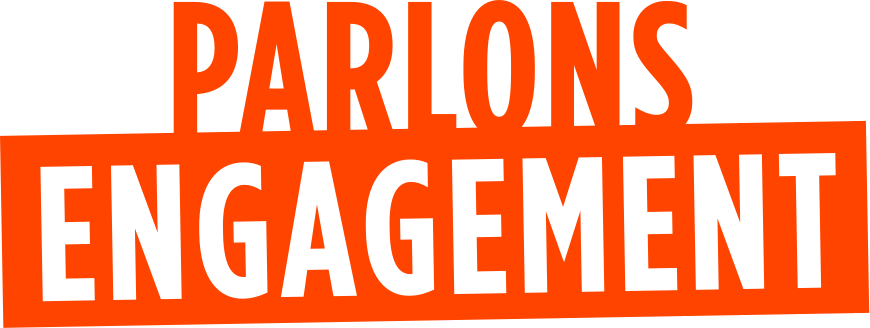 des moins de 35 ans
des non-syndiqués
pourraient adhérer à un syndicat si on leur proposait
37%
se sont syndiqués à la suite 
de la proposition d’un collègue
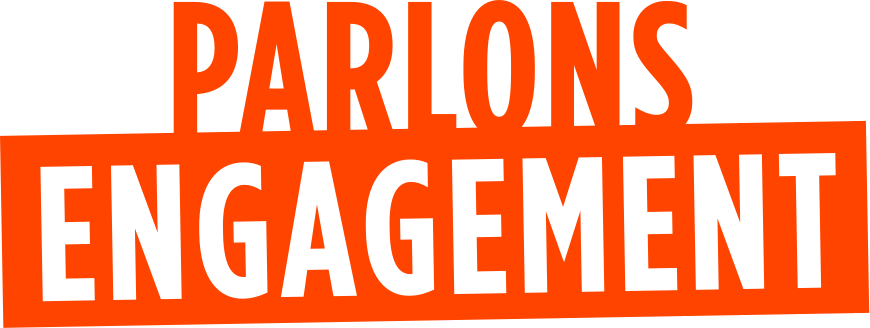 47%
des femmes
38%
des hommes
évoquent le temps comme frein à leur engagement
xisme place des jeunes racisme luttes d’ég
nes racisme luttes d’égo sexisme place de
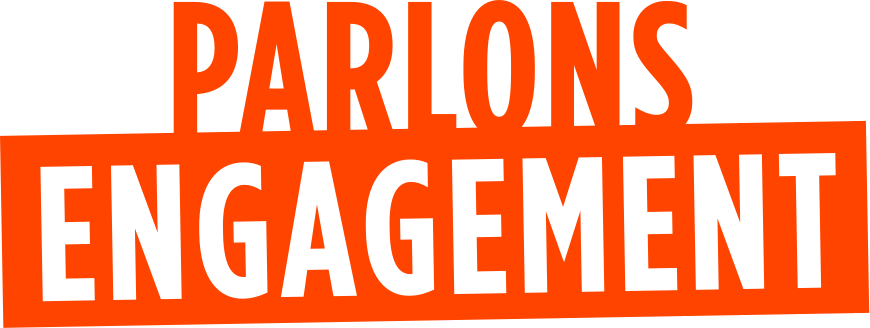 des jeunes racisme luttes d’égo sexisme pl
xisme place des jeunes racisme luttes d’ég
nes racisme luttes d’égo sexisme place de
des jeunes racisme luttes d’égo sexisme pl
xisme place des jeunes racisme luttes d’ég
nes racisme luttes d’égo sexisme place de
des jeunes racisme luttes d’égo sexisme pl
xisme place des jeunes racisme luttes d’ég
nes racisme luttes d’égo sexisme place de
des jeunes racisme luttes d’égo sexisme pl
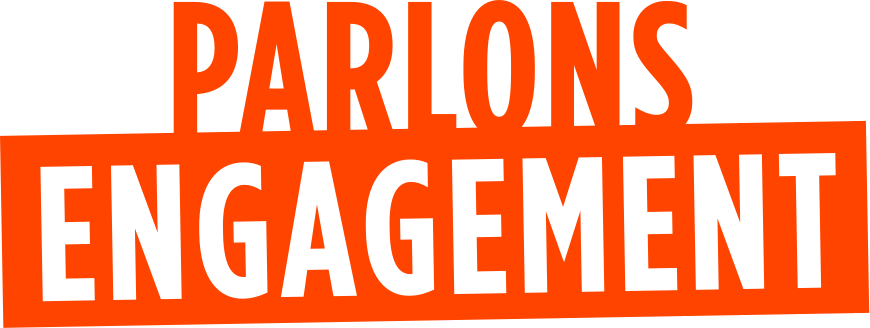 80%
des élus et mandatés trouvent que les syndicats n’ont pas assez de pouvoir
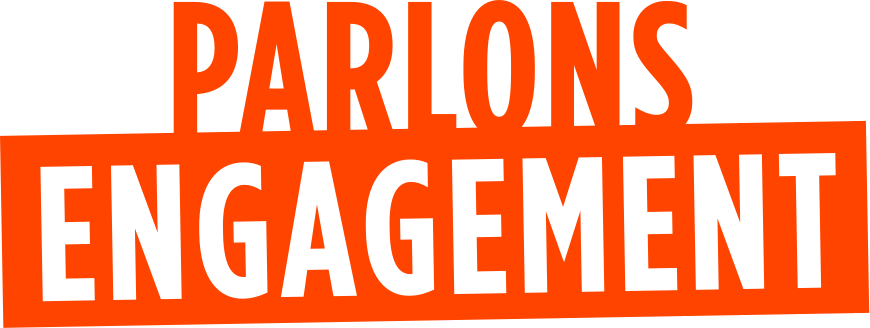 77%
des syndiqués CFDT 
ne font pas ou peu confiance aux patrons
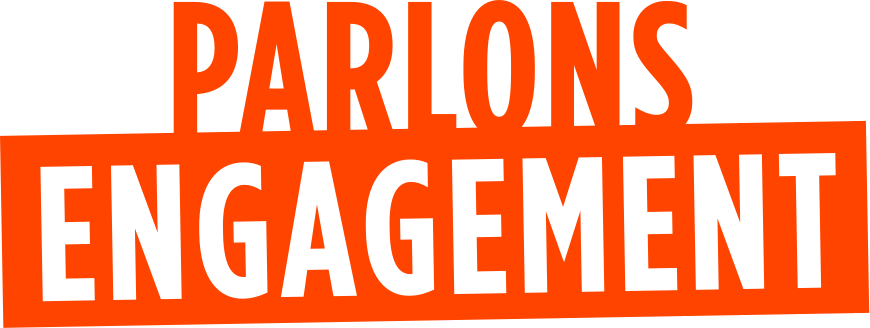 36%
des syndiqués CFDT ont été victimes 
d’une discrimination dans l’organisation
[Speaker Notes: Vidéo focus syndicalisme]
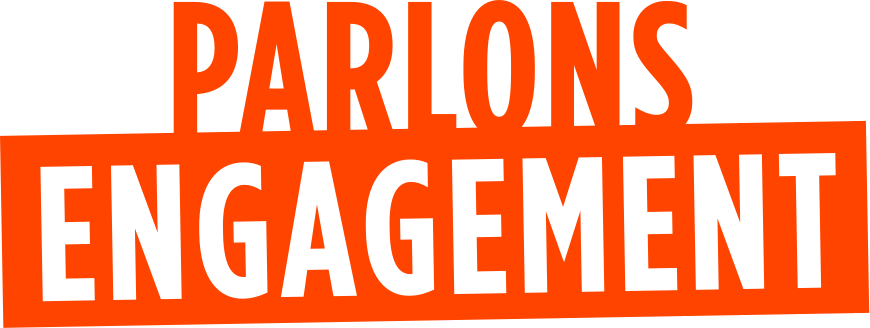 63%
des syndiqués pensent que les syndicats  seront morts dans 10 ans s’ils n’évoluent pas
PLATEAU 3
Le syndicalisme dans 10 ans...
res conditions de travail services aux adhé
rents aller vers les salariés salaires condi
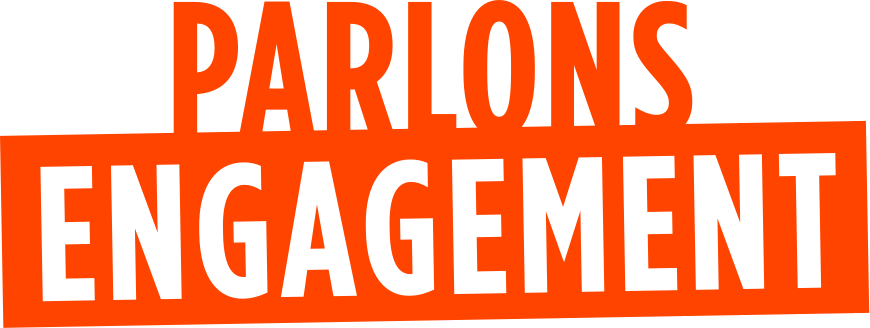 vail services aux adhérents aller vers les s
res conditions de travail services aux adhé
vail services aux adhérents aller vers les s
adhérents aller vers les salariés salaires c
res conditions de travail services aux adhé
rents aller vers les salariés salaires condi
vail services aux adhérents aller vers les s
res conditions de travail services aux adhé
adhérents aller vers les salariés salaires c
vail services aux adhérents aller vers les s
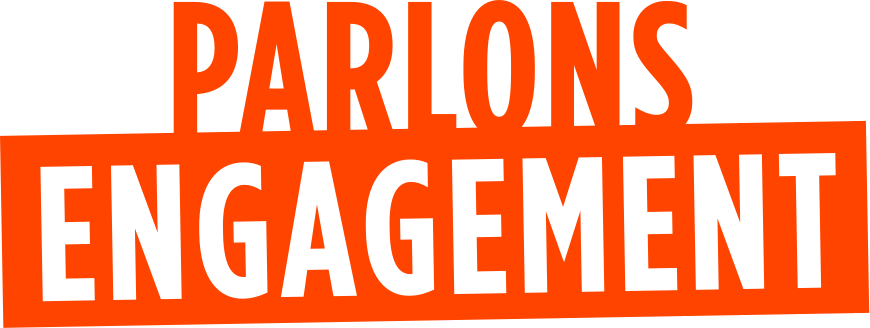 74%
des répondants sont en faveur du fait que les syndicats doivent aussi s’occuper des questions de société
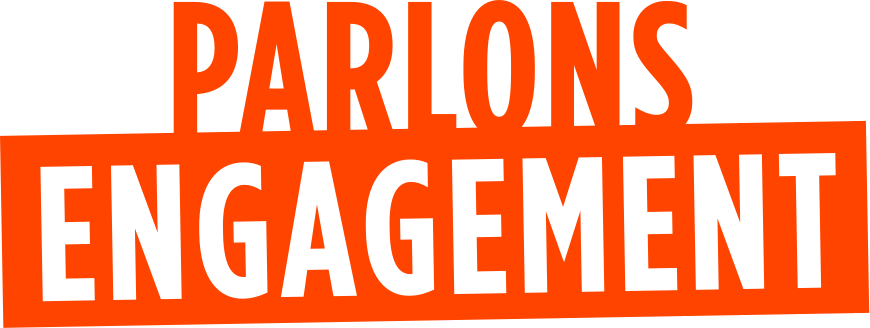 32%
pourraient quitter leur syndicat s’il n’était pas assez combatif ou réactif
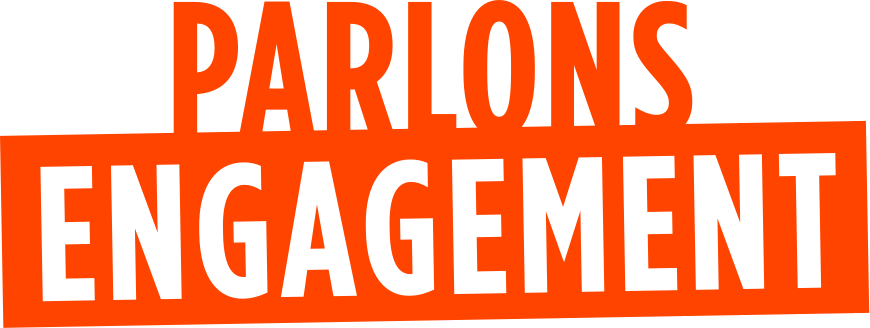 Pour faciliter la participation des adhérents :
69%
évoquent des consultations régulières
31%
voient les outils numériques comme un levier de participation
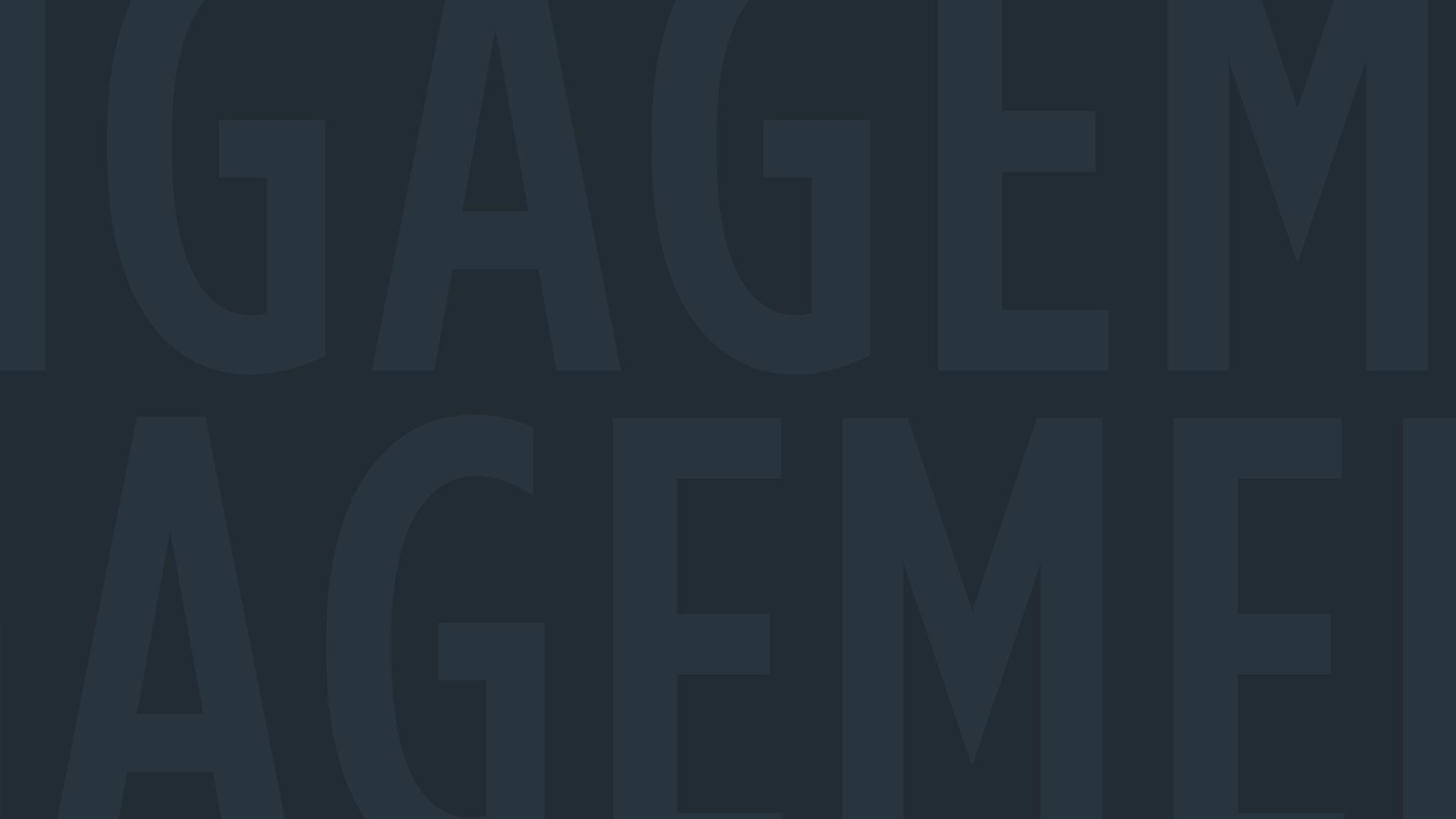 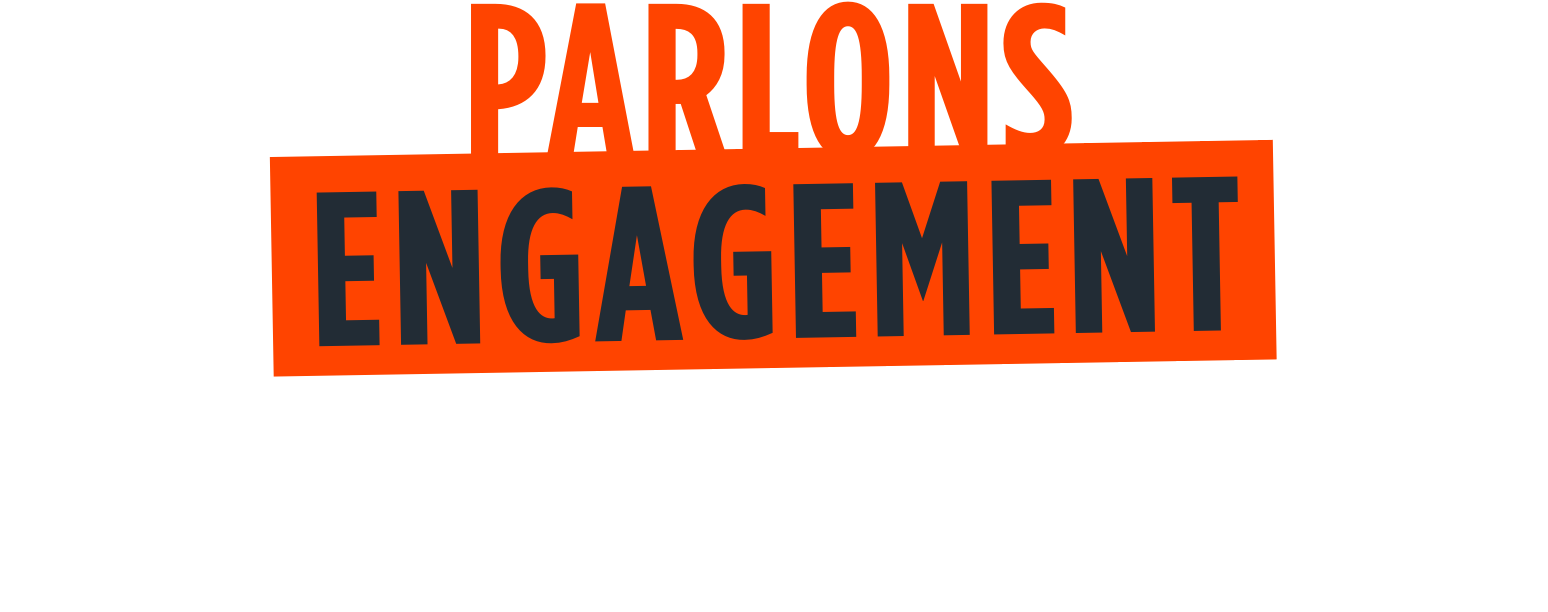